Sbctc research dashboards
Fall 2024 Articulation and Transfer Council
Noah Overby
11/7/2024
Today’s session
Dashboard presentation (15 minutes)
Hands-on exercise (15 minutes)
Transfer Dashboard Conversation (30 minutes)
2
Outcomes:
By the end of this session attendees will be able to: 
List at least one common issue and solution encountered when accessing the SBCTC Policy Research dashboards. 
Describe a use for the Enrollment, Credentials Awarded, and First-Time Entering Cohort Outcomes dashboards.  
Navigate views, filters, and measures in one or more of the dashboards to answer questions regarding enrollment, completions, student demographics, or outcomes. 
Provide feedback on development of the Transfer Dashboard
3
Common problems/questions
Why can’t I access the dashboard online? 
Why can’t I see any figures for [program or term]? 

Access 
SBCTC ‘college access only’ dashboards can only be reached from an IP address associated with one of the community or technical colleges in Washington state. This typically requires accessing the site from a campus computer or working with one’s local IT office to set up an alternate solution, such as a VPN.
4
Why doesn’t my data show up?
If data is not displayed it is likely because 
1) it is being filtered out, 
2) the cell sizes are too small to be displayed, or 
3) the data is not yet available
5
dashboards
Enrollment
This dashboard can help answer questions about enrollment figures, student demographics, or programs by term or academic year.
Credentials Awarded
This dashboard can answer questions about the number and type of credentials awarded annually including student demographics.
First Time Entering Cohort Outcomes Dashboard
Students are assigned to an entry cohort based on first enrollment as an award-seeking or dual-enrolled student. Cohorts allow trends in outcomes to be observed, including transfer, completion, and employment.
6
[Speaker Notes: Enrollment: 
FTE & HC tabs
Demographics – this is useful for comparing between campuses
Enrollment Trends – Useful for looking at changes over time, either at the system level or at a specific institution.

Credentials Awarded
Credentials Table with Demographics – snapshot
Credential / Program Type / Award is an important distinction
Credential – highest aggregate level/ Program Type – introduces transfer v. prof/tech, long v. short certificate, different kinds of Basic Skills credentials / Award – different kinds of degrees. 
Exit Code Table is what I regularly use in this dashboard.]
DASHBOARD EXERCISE
See ‘ATC Dashboard Demo file’ for dashboard locations
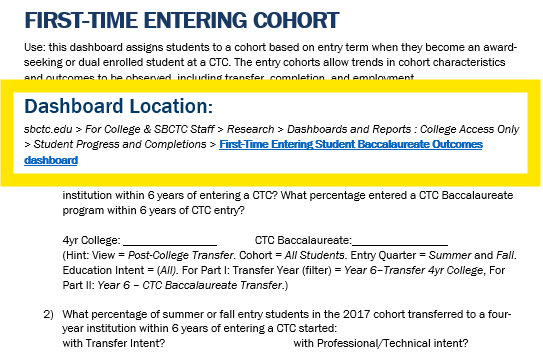 7
Transfer Dashboard update
8
How is a transfer defined for the dashboard?
A student enrolls in a CTC as an award-seeking or dual-enrolled student without having previously earned a bachelor’s degree.
The student subsequently enrolls in a 4-year institution or a CTC Baccalaureate program.
The start in the 4-year program establishes their transfer year and starts the clock for outcome measures.
A student’s last CTC is their transfer-from institution.
9
[Speaker Notes: Questions about that?]
Which Questions CAN THE TRANSFER DASHBOARD ANSWER?
Where do students transfer?
What educational outcomes do students experience after transfer?
What trends can we observe regarding transfer effectiveness?
10
Where do students transfer?
By Sector
In-State or Out of State
Washington public (non-CTC), WA CTC Baccalaureate, or Private
Primarily Online Institution or Not Primarily Online
By Institution, i.e. University of Washington
Branch Campuses
By Program Exit Code
Measures: 
Head Count and Percentage
Median Credits Earned by Transfer
Median Gap in Quarters between CTC and Transfer Start
11
[Speaker Notes: The last CTC attended before transfer is flagged as the transfer from institution

Institutions – we found that National Student Clearinghouse data does not show which branch campus a UW student went to. We’ve collapsed branch campuses in the data set and only report by institution. They are all reported under the Seattle campus. So UW means Seattle, Tacoma, or BothelL
Western Washington University however, has several branch campuses and could result in a lot of transfers ) not being shown or 2) being duplicated if and when they move between campuses.

Are any of those sector or institution definitions problematic for folks?]
What educational outcomes do students experience after transfer?
How many students persisted in a bachelor’s program or earned a bachelor's degree each year after transferring? 
How many transfer students completed a bachelor's degree each year after transferring?
What was a student’s highest educational outcome each year after transfer?
12
[Speaker Notes: Are there outcomes after transfer other than these that folks feel are essential?]
Trends in Transfer Effectiveness
How many students earned a credential before transfer?
How many CTC credits did students earn before transfer?
How long of a gap exists between when a student last attended a CTC and when they started a bachelor’s program?
Do students complete a bachelor’s degree aligned with their last CTC program?
13
[Speaker Notes: Are there other effectiveness questions other than these that folks feel are essential?]
Program groups
Arts and Humanities
Business and Communication
Education
Health
Social and Behavioral Sciences and Human Services
STEM
Trades
Other
The Multi-State Postsecondary Report by Kentucky Center for Statistics. https://kystats.ky.gov/Reports/Tableau/2023_MSPSR 
Zaback et al (2012). https://files.eric.ed.gov/fulltext/ED540267.pdf
14
dISAGGREGATION
Transfer Gap Years
Transfer From
Transfer To
Transfer with Award
Transfer Sector
Student Race/Ethnicity
Student of Color


Historically Underserved SOC
Student Age Group
Student Education Background
Student First Generation
Student Intent
Student Program


Student Received Need Based Aid
Student Registered Disability
Student Rural Urban Community Area (RUCA)
Student SES
Student Veteran Benefits
15
Filters
Any combination of the following groups is possible
Transfer from
Transfer Sector
Education Background
Program
Intent
Race/Ethnicity
Gender
16
Next STEPS
Gather feedback from this group.
Continue validating the data set and building out the dashboard.
Share out with the Research and Planning Commission
Have a dashboard ready to publish by winter or spring.
17
Thank you
Noah Overby
Policy Research Associate
noverby@sbctc.edu